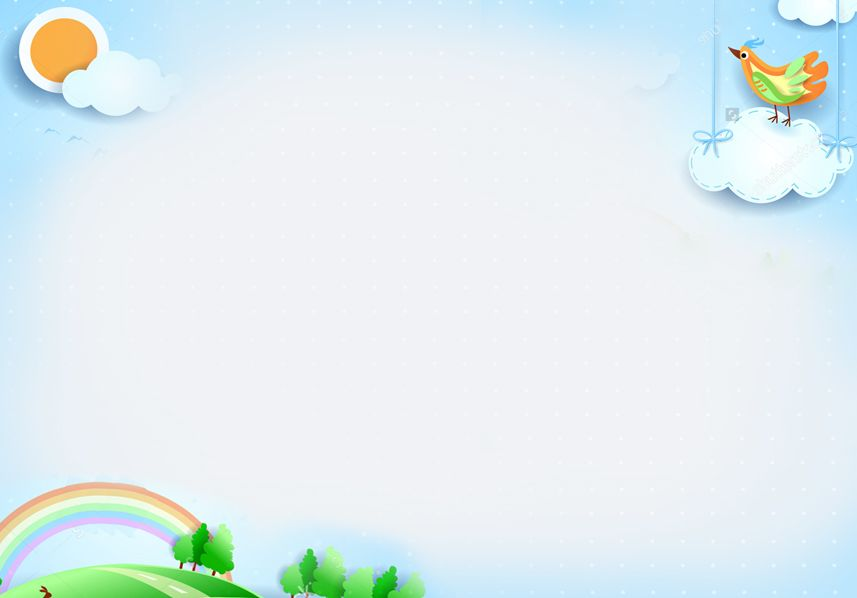 Good morning class !!!
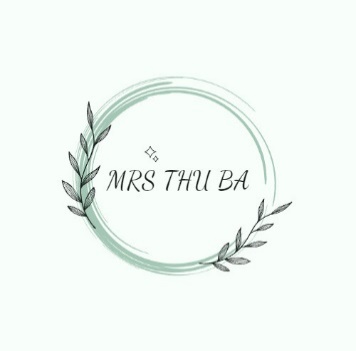 TEENAGERS
3
Unit
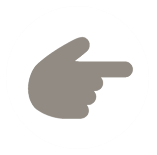 LESSON 7: LOOKING BACK & PROJECT
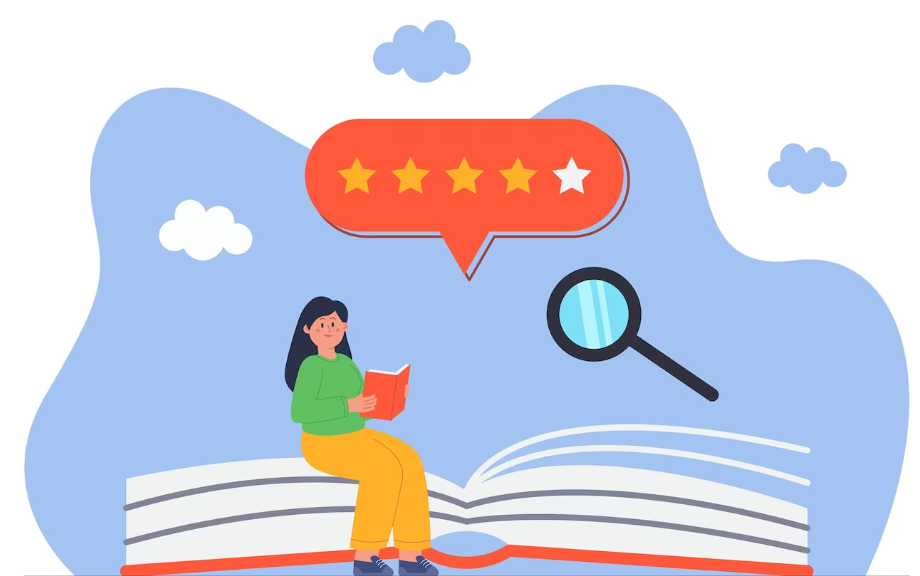 KIM’S GAME
* WARM-UP
RULE:
Work in groups of three or four students
Look at the pictures about kinds of pressure on the screen. 
They will disappear after 2 seconds, so try to remember all the pictures without writing them down.
After all the pictures disappear, you have 1 minute to write down the kinds of pressure in each picture on your poster.
2 points for each correct answer
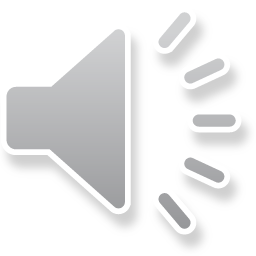 KIM’S GAME
* WARM-UP
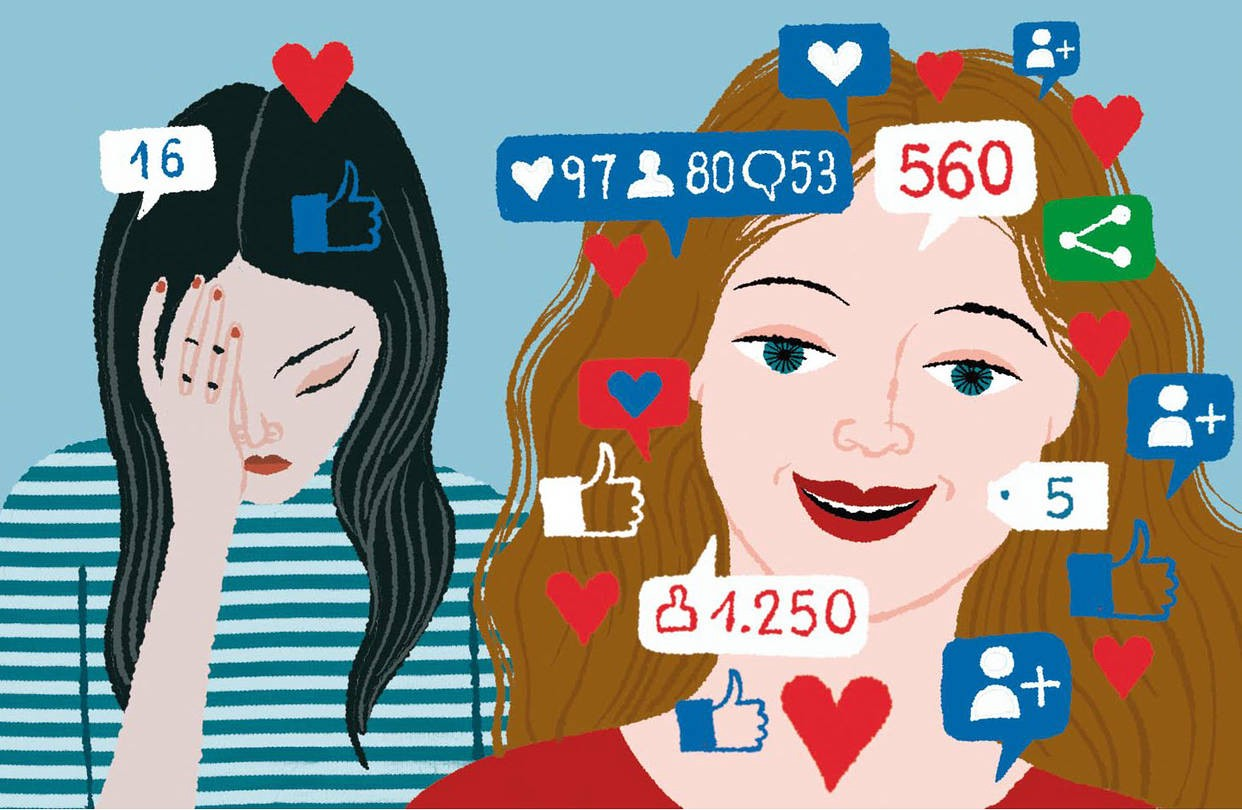 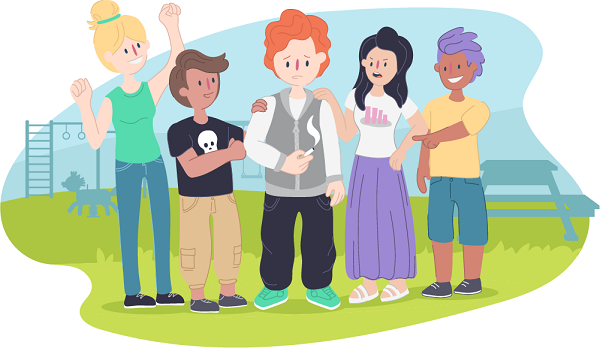 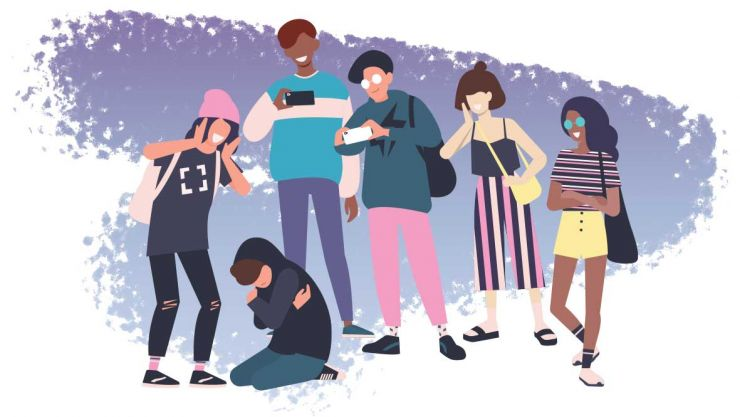 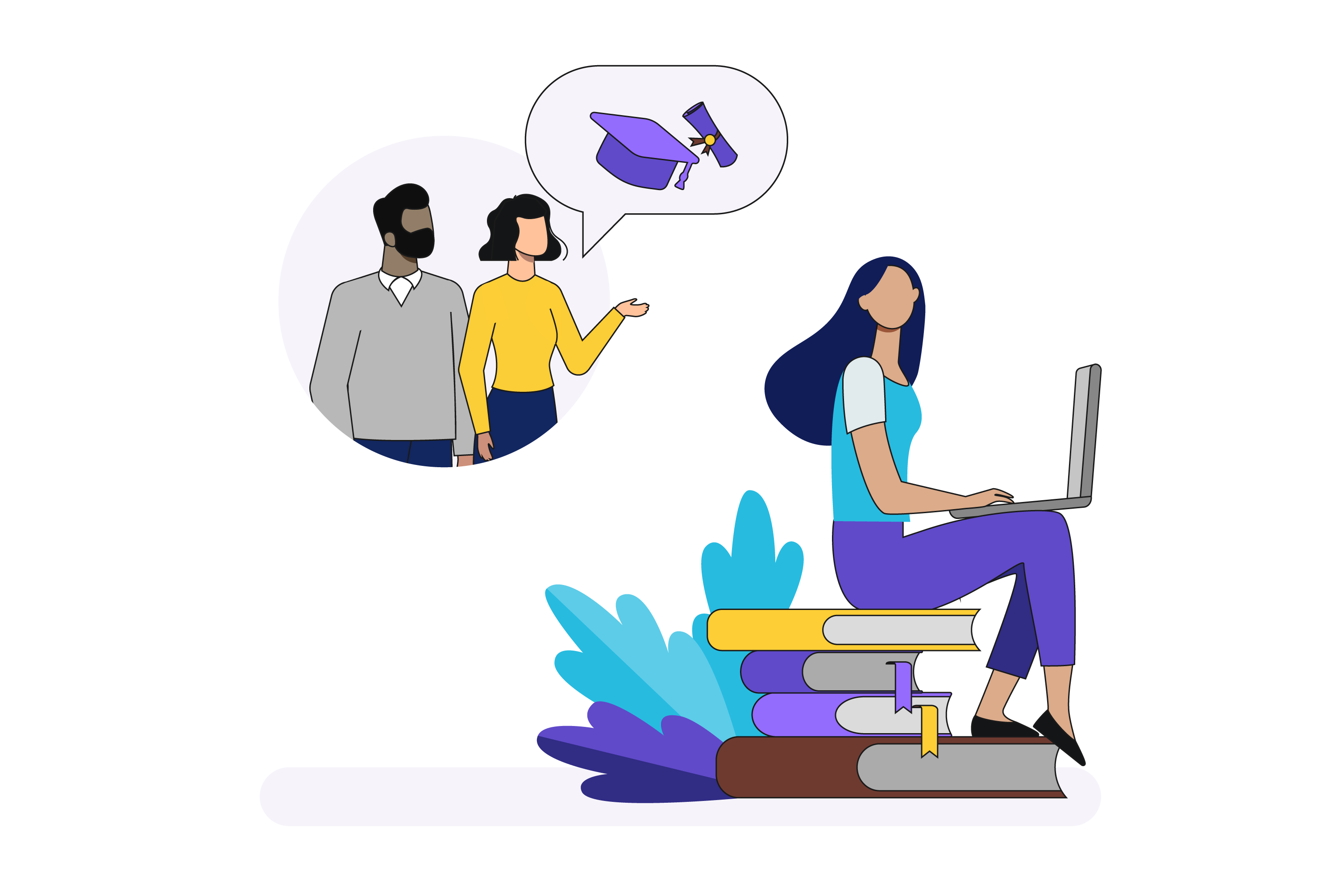 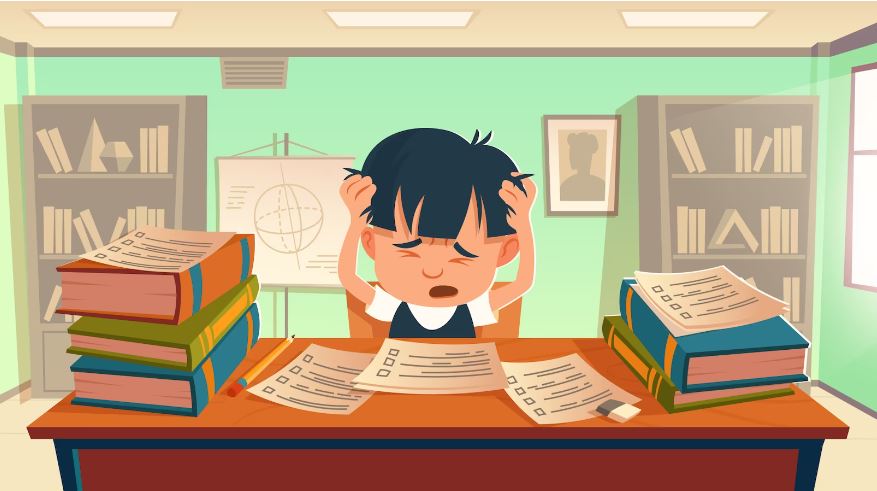 KIM’S GAME
* WARM-UP
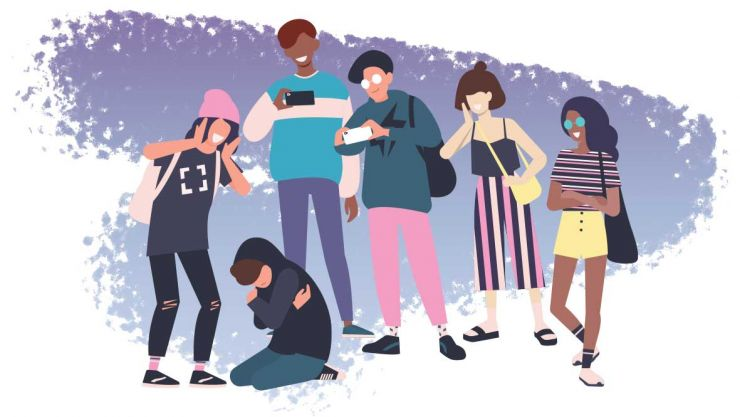 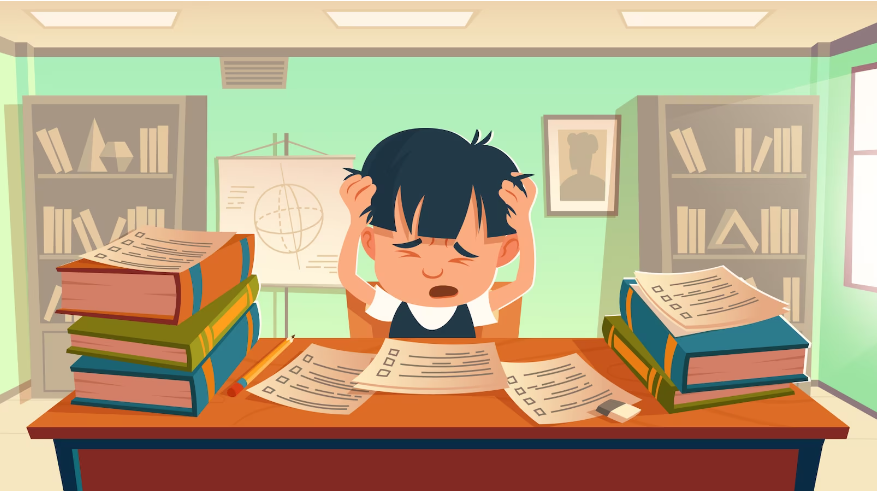 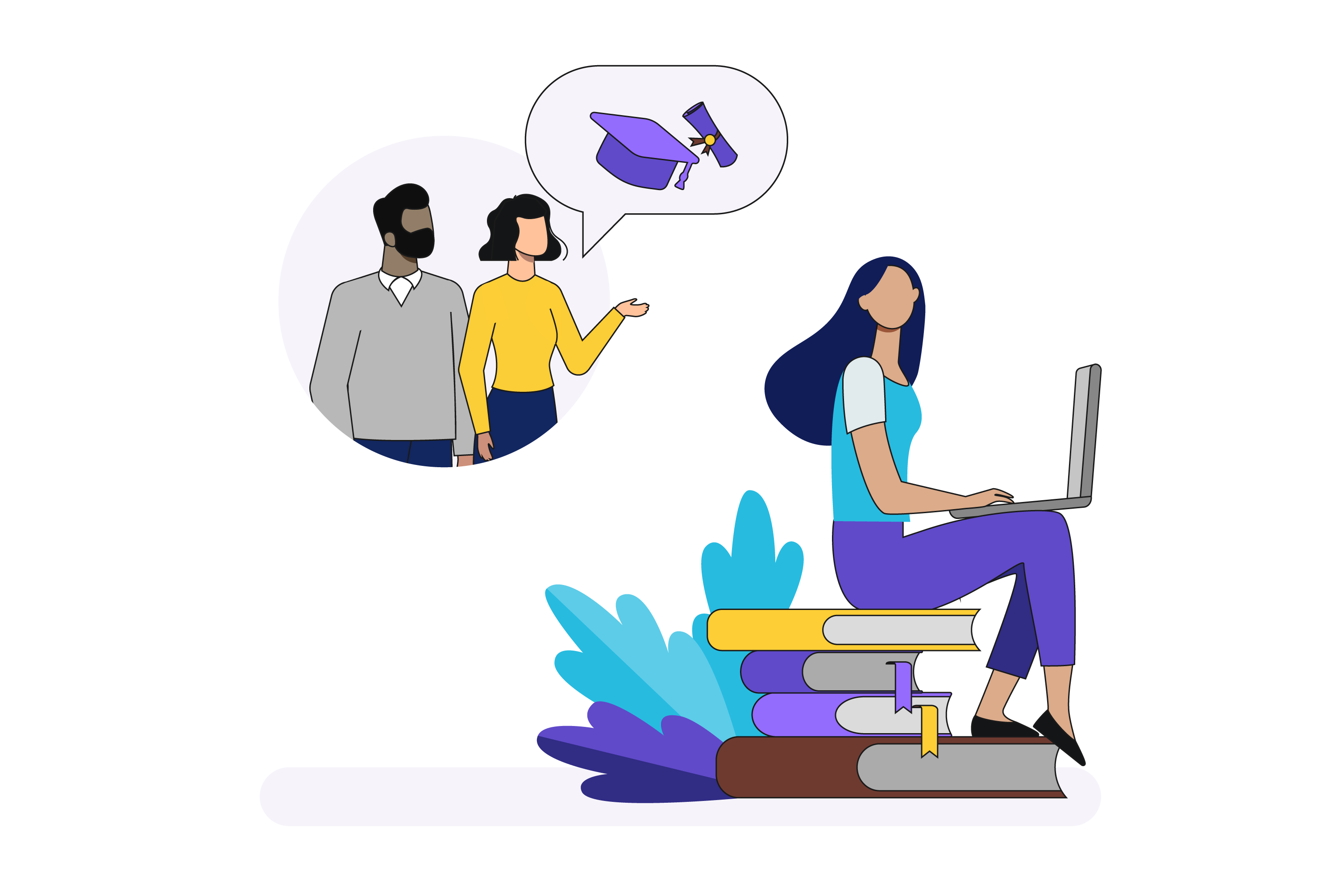 pressure from schoolwork
bullying
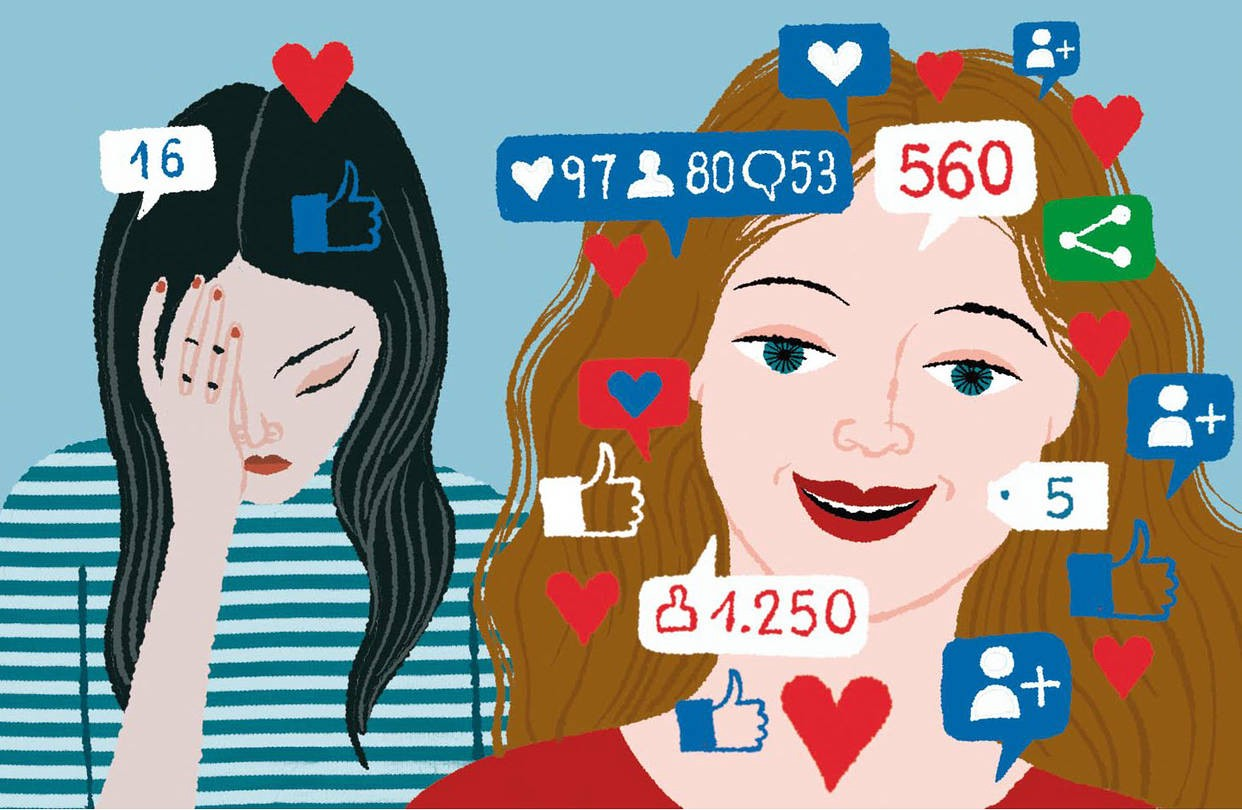 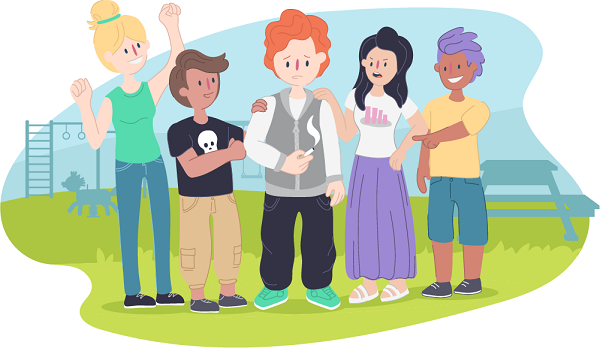 pressure from parents
pressure from social media
pressure from friends
* VOCABULARY
1
1
Complete the webs with suitable words and phrases.
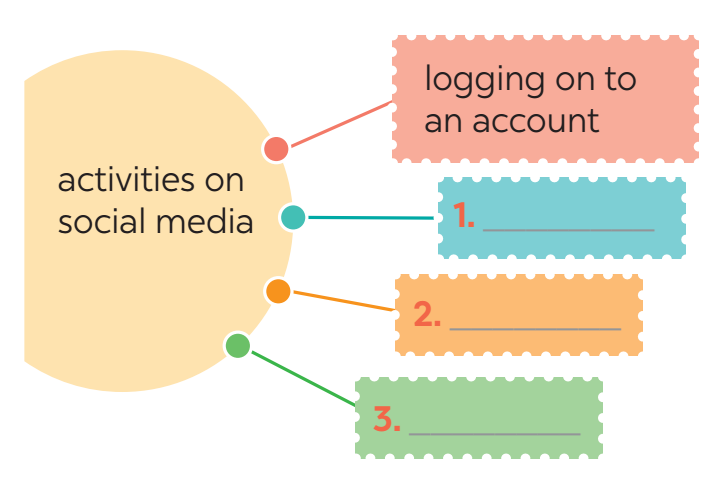 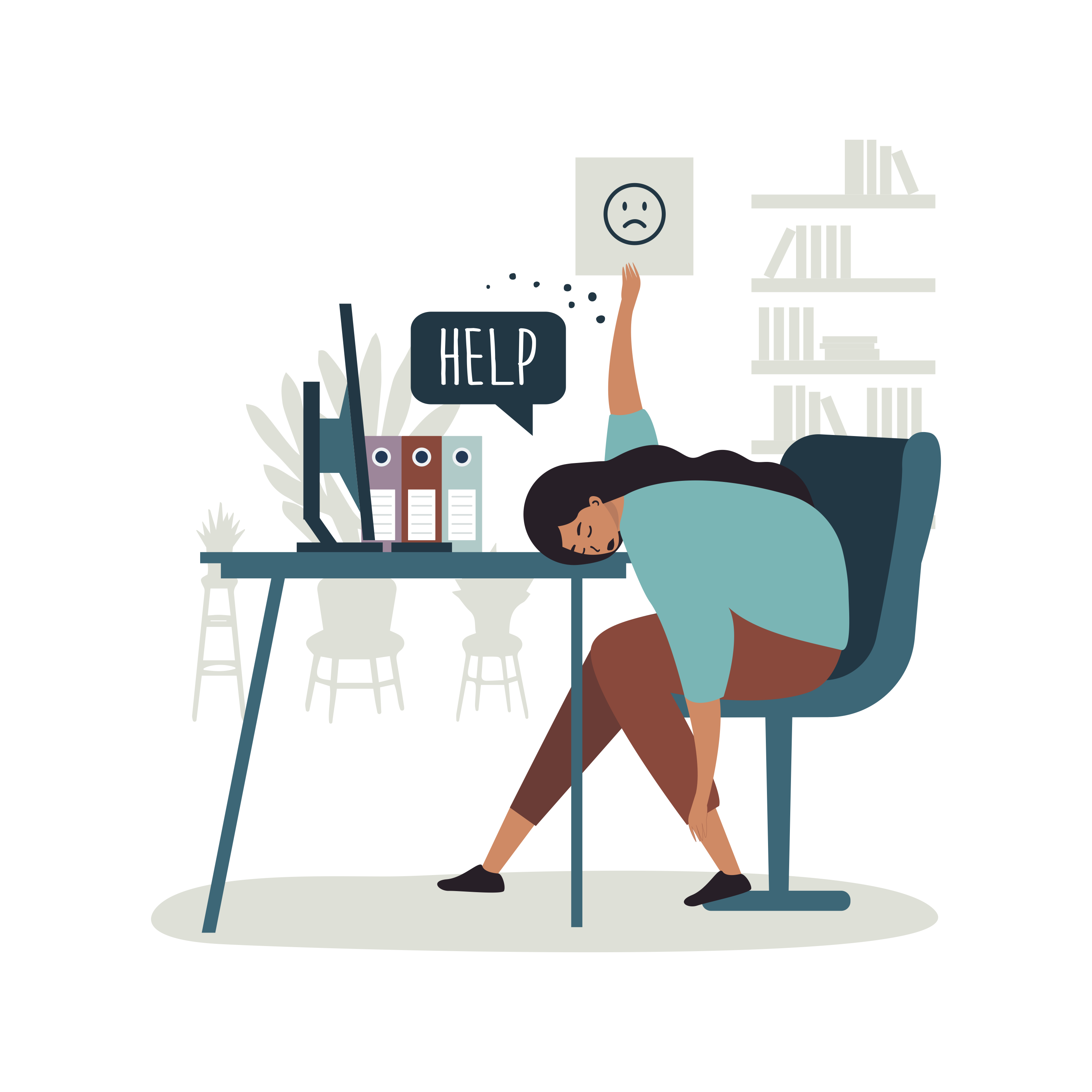 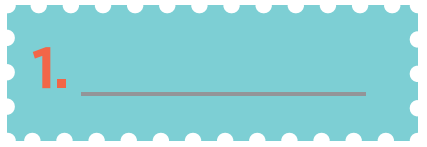 browsing websites
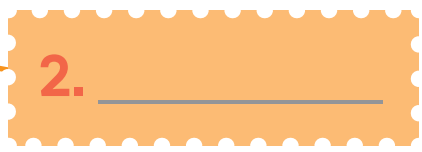 uploading pictures
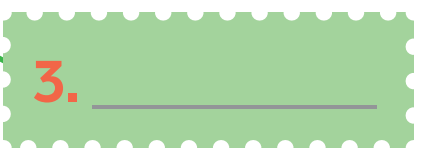 checking notifcations
1
1
Complete the webs with suitable words and phrases.
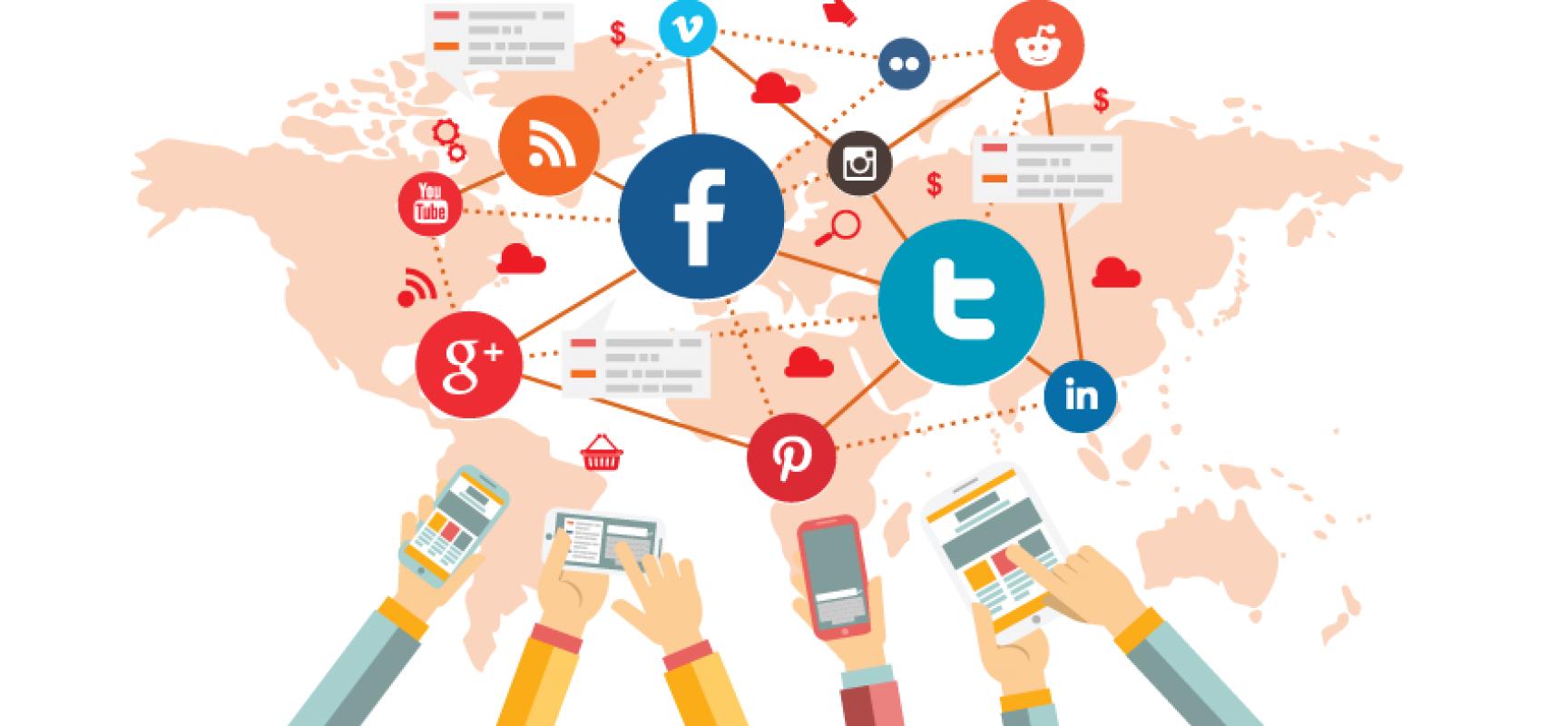 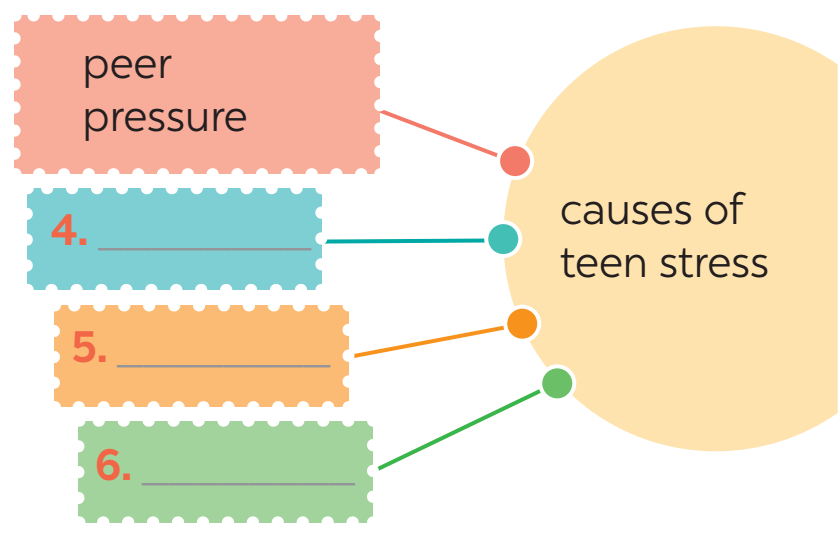 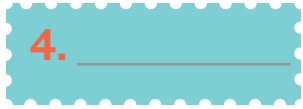 pressure from parents
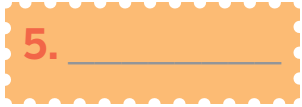 pressure from schoolwork
bullying
2
Fill in each blank with the correct form of the word from the box.
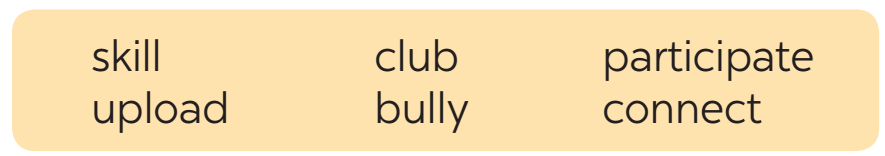 Mike has a busy and active life. He does well at school and (1)_____________ in many (2)______ like basketball and chess clubs. He is also a member of the school community projects, where he (3)___________ with other teens and learns new (4)________. He has many classes, but he can still manage his schoolwork well. Mike is also an active member of his class forum. He and his friends (5)___________ pictures and videos about their class activities. They also discuss homework, their problems, and how to deal with pressure from parents, friends, and schoolwork. The most common problem they discuss is how to deal with (6)_________________.
clubs
participates
skills
connects
upload
bullies / bullying
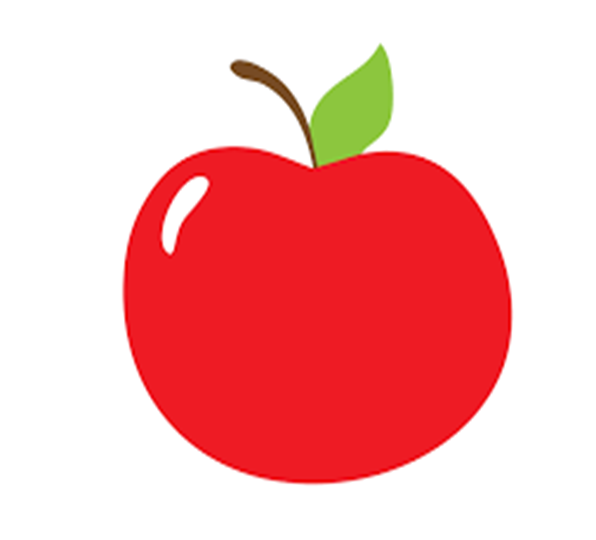 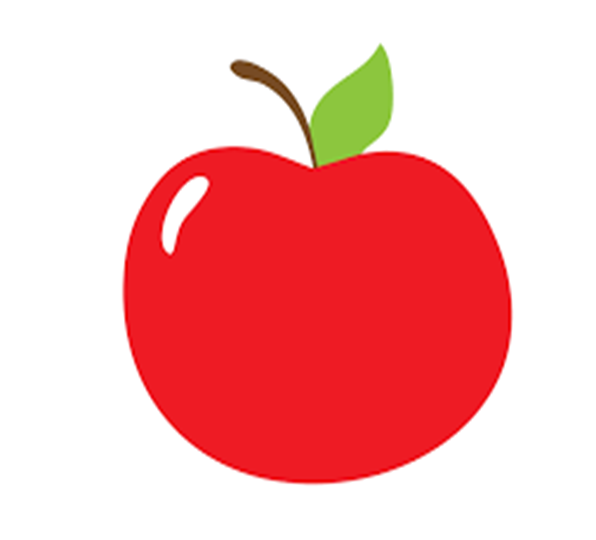 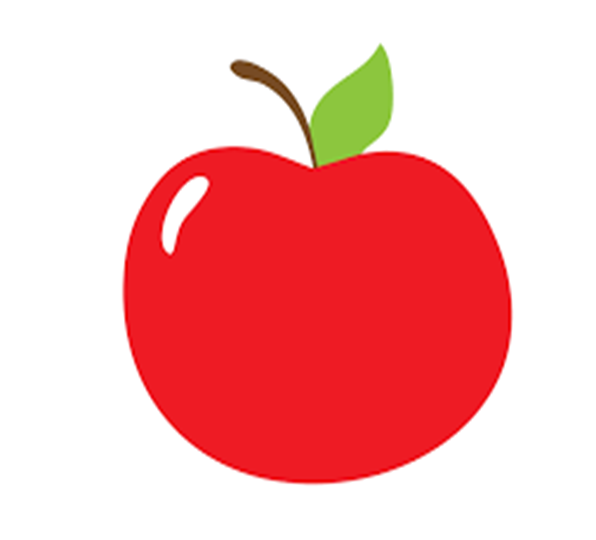 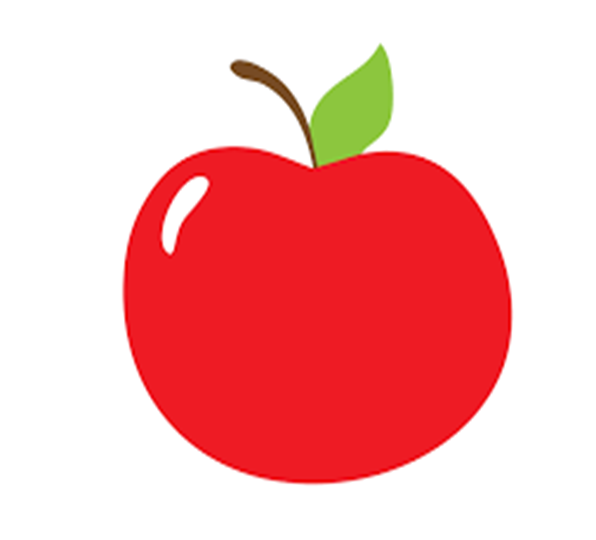 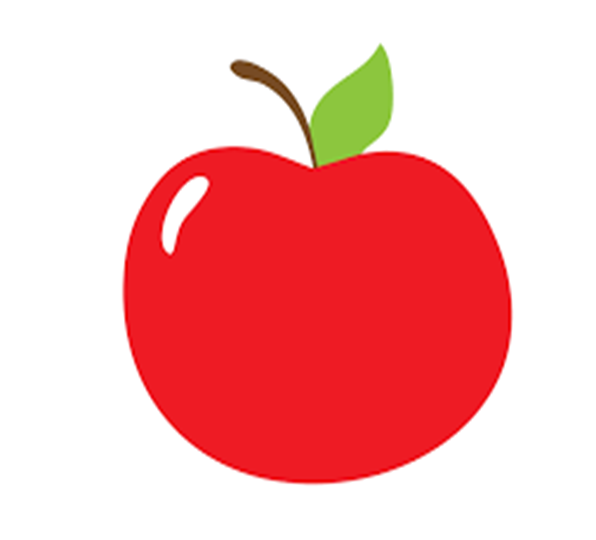 2
3
1
5
4
LUCKY apple!
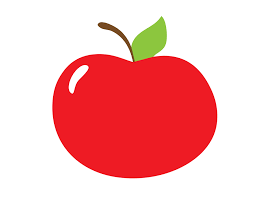 1 +
You get 1 plus
LUCKY apple!
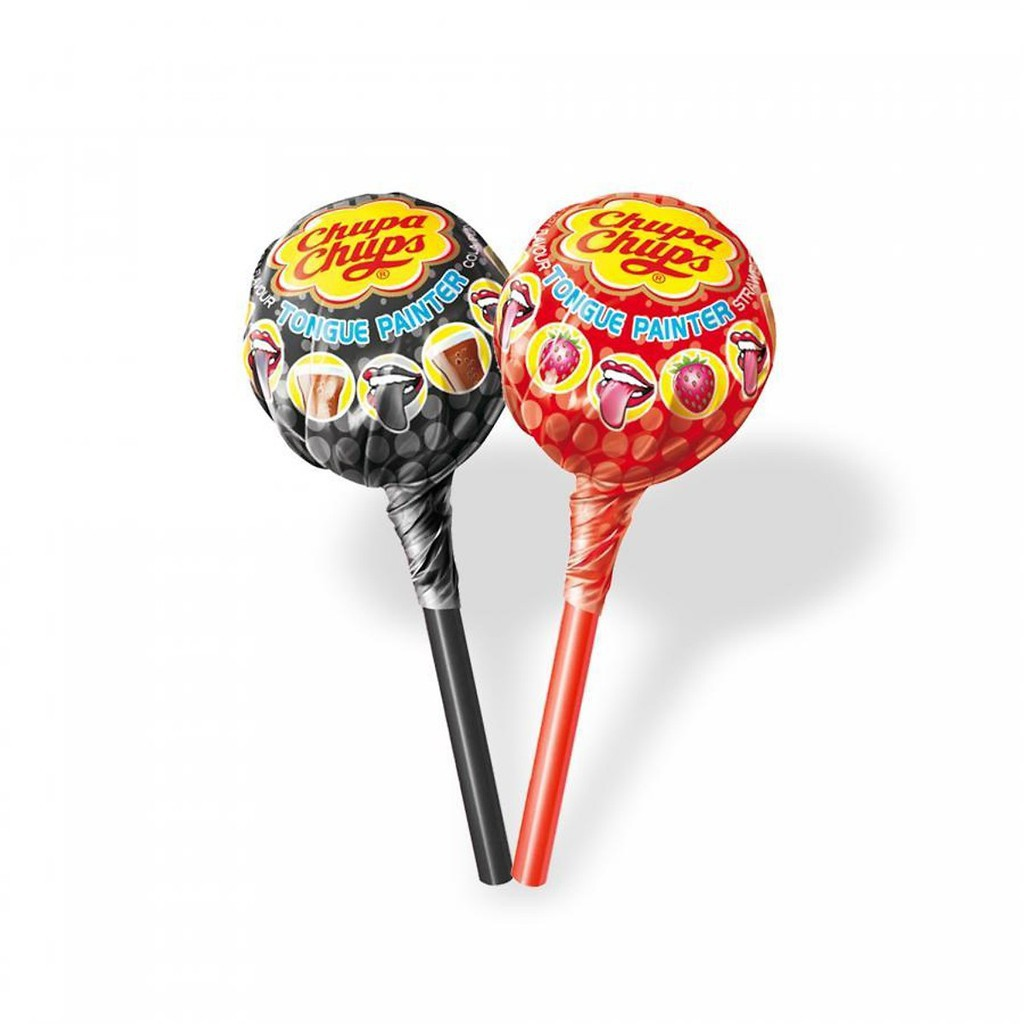 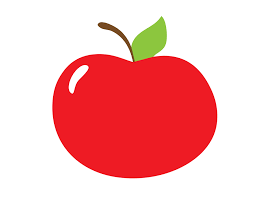 You get 2 Lollipop Sticks
LUCKY apple!
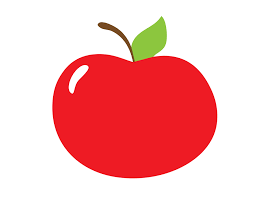 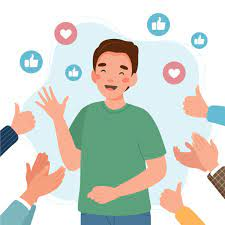 Your reward is a round of applause
LUCKY apple!
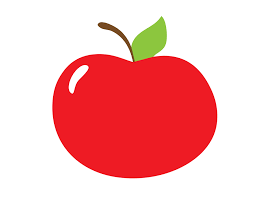 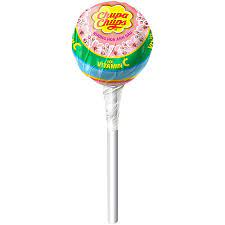 You get 1 Lollipop Stick
LUCKY apple!
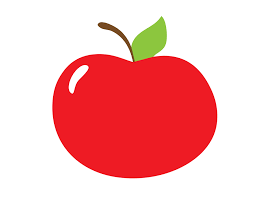 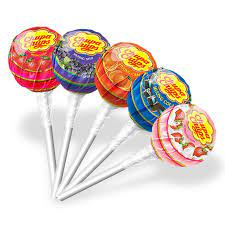 You get 5 Lollipop Sticks
* GRAMMAR
3
Use the conjunctions provided to connect the sentences.
Mai is the head of the music club. She knows the members very well.  SO


2. Lan wanted to go to the party. She couldn’t choose a suitable dress. BUT
Mai is the head of the music club, so she knows the members very well.
Lan wanted to go to the party, but she couldn’t choose a suitable dress.
3
Use the conjunctions provided to connect the sentences.
3. Tom felt stressed. He tried to finish his homework. HOWEVER

4. He isn’t a member of the chess club. He didn’t join the chess competition. THEREFORE


5. We will have a short holiday. We will feel very stressed. OTHERWISE
Tom felt stressed; however, he tried to finish his homework.
He isn’t a member of the chess club; therefore, he didn’t join the chess competition.
We will have a short holiday; otherwise, we will feel very stressed.
4
Complete the sentences below. Then compare your sentences with your partners.
Teens need to have good health, so _____________________.
2. His parents have high expectations of him, but ______________ .
3. Teenagers should develop social skills; otherwise ____________.
4. We sometimes feel lonely and sad; therefore, ______________.
5. He does very well at school; however, ____________________.
4
Complete the sentences below. Then compare your sentences with your partners.
Teens need to have good health, so _____________________.

2. His parents have high expectations of him, but ______________ . 
3. Teenagers should develop social skills; otherwise ____________.
Teens need to have good health, so they should do some sport(s).
 His parents have high expectations of him, but they don’t care about his abilities.
 Teenagers should develop social skills; otherwise, they may not be able to communicate with peers and other people.
4
Complete the sentences below. Then compare your sentences with your partners.
4. We sometimes feel lonely and sad; therefore, ______________.

5. He does very well at school; however, ____________________.
We sometimes feel lonely and sad; therefore, we need our families and friends.
 He does very well at school; however, he doesn’t have teamwork or communication skills.
* PROJECT
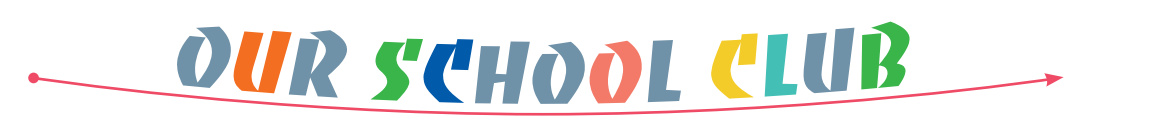 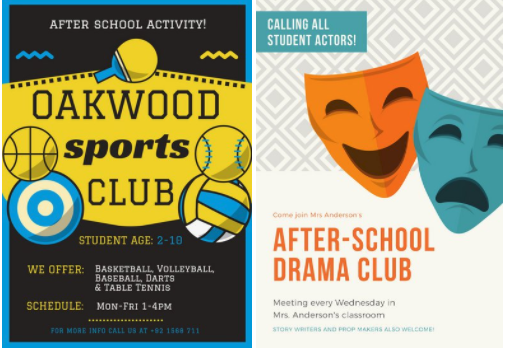 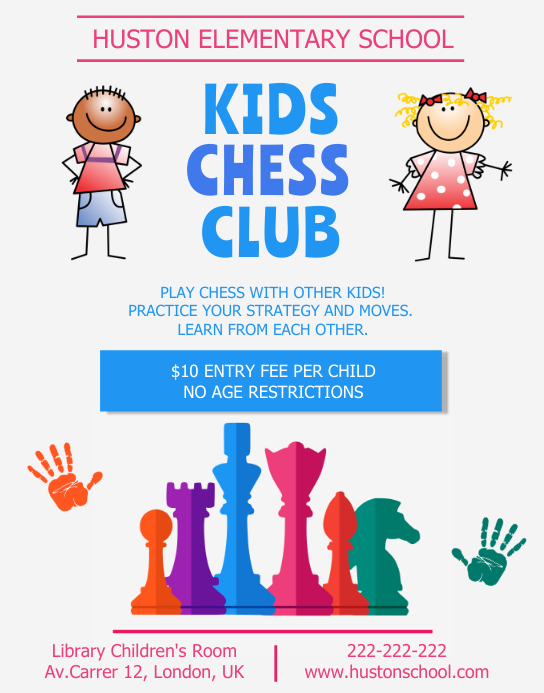 1. Think about a club you would like to have at your school. Brainstorm details about the club by answering these questions.
A: What club is it?
B: It’s a chess club.
A: What specific activities will the club have?
B: We will play chess and learn advanced lesson about playing chess. Also, you can make new friends.
A: How often will the club meet? When?
B: We will meet on Wednesday, from 2.00 – 4.00 in the afternoon.
A: What will you contribute to the club?
B: I will invite my friends to play chess there. I think I can win the prize for the club.
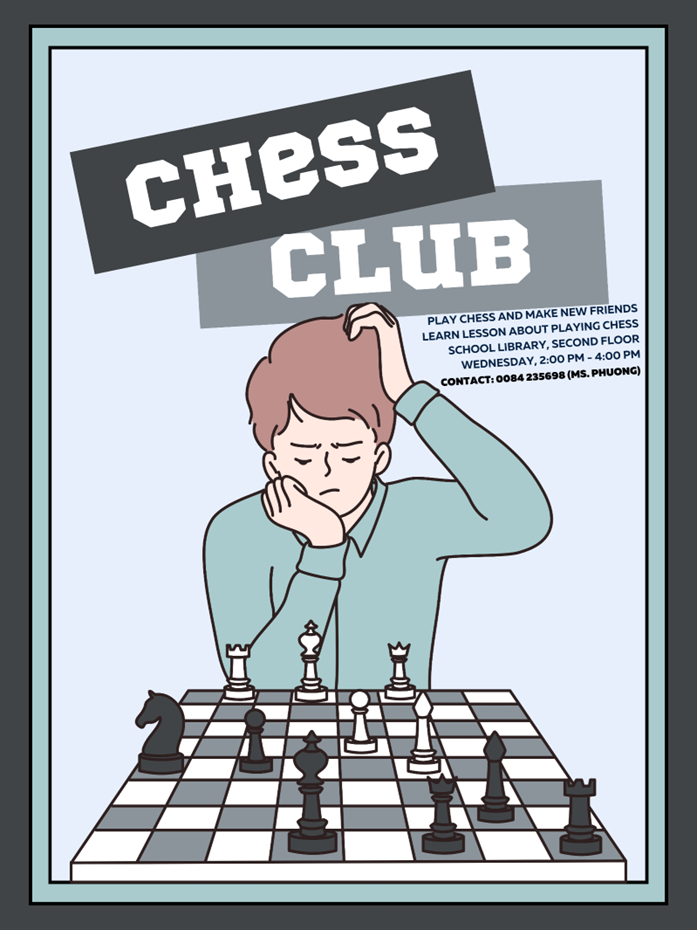 * Homework
Do exercises in the workbook.
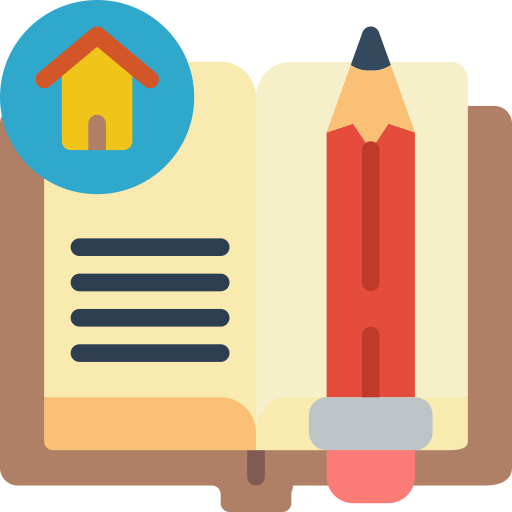 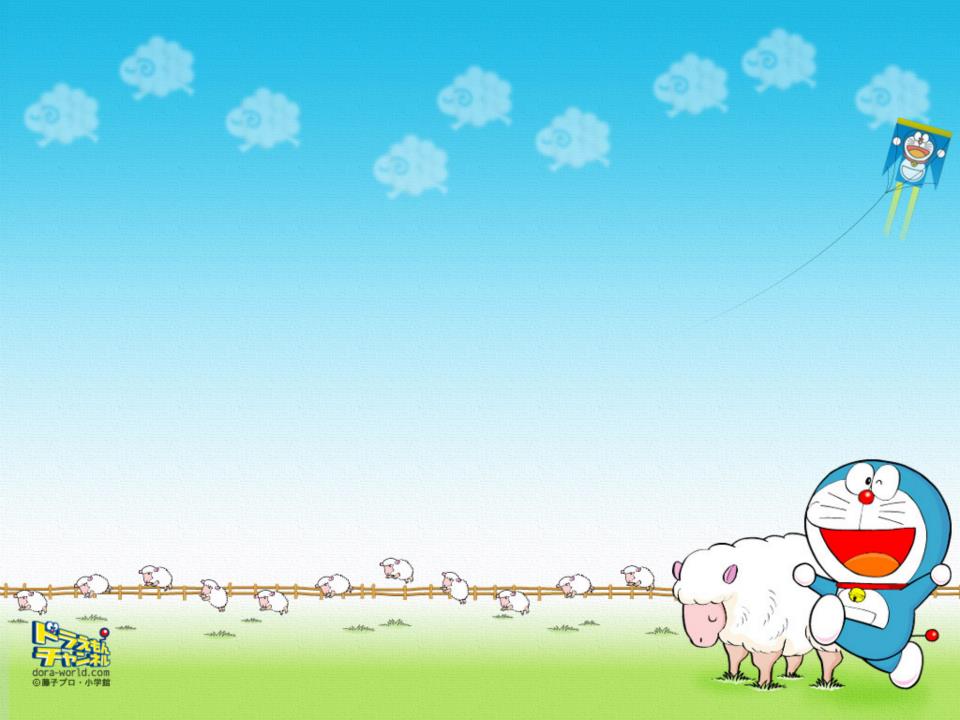 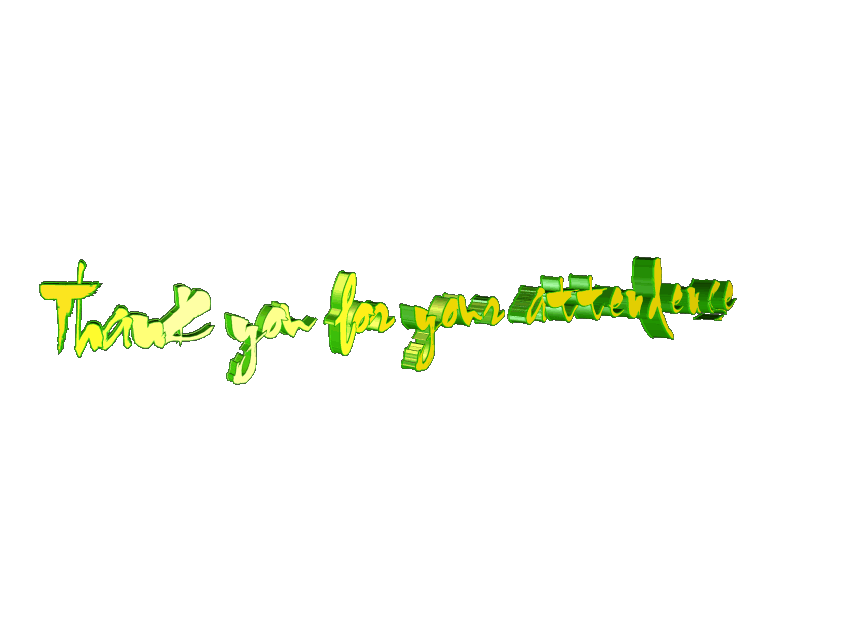